Tarla Denemelerinin Planlanması ve Değerlendirilmesi
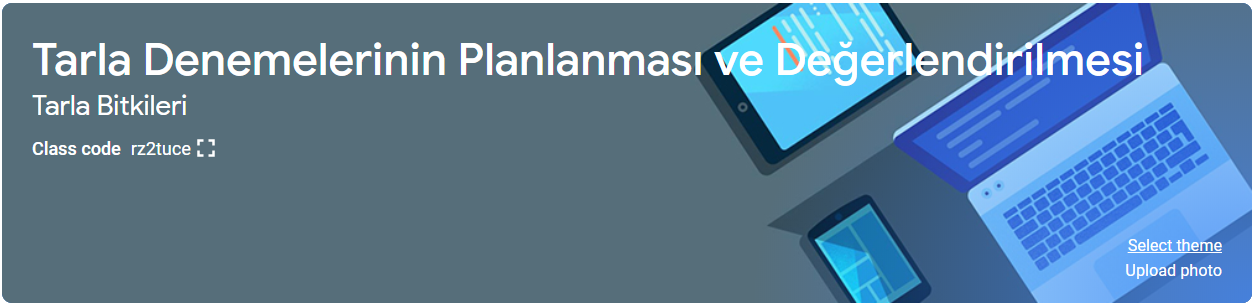 Class Code: rz2tuce
Cengiz SANCAK, Prof.Dr.
www.cengizsancak.com
Aşağıdaki terimleri tartışalım!

Araştırma ve Geliştirme (AR-GE)
Bilgi
Bilim
Etik
ARAŞTIRMA VE GELİŞTİRME
Araştırma: Bir gerçeği ortaya çıkarmak için aramalarda bulunmaktır.
Geliştirme: Var olan kaynakları daha etkin konuma getirme yani, temel ve uygulamalı araştırma sonuçlarının daha ekonomik ve kârlı maddelere, araçlara, mallara, hizmetlere, sistemlere ve üretim süreçlerine dönüştürülmesine yönelik teknik çalışmalardır.
Araştırmada Temel Kavramlar
Bilgi ile ilgili tanımlar: 
Bilgi: Kişilerin öğrenme, araştırma veya gözlem yolu ile çaba sarf ederek elde ettiği olguları ifade eder. 
Bilgi: Öğrenme, araştırma veya gözlem yolu ile edinilen gerçekler. 
Bilgi: Çeşitli hissî yaşantıların mantıkça bir örnek düşünce dizgesine uydurulması için gösterilen çabalara verilen isim olarak ifade edilir. 
Bilgi: Bilgi işlemde, kullanılan üzerinde anlaşma sağlanmış kurallardan faydalanarak kişinin veriye yönelttiği anlam olarak ifade edilir. 
Bilgi: İnsan aklının kapsayabileceği olgu, gerçek ve ilkelerin tümüne verilen isimdir. 
Bilgi: Bir yargılamada bulunabilmek için bilinmesi gereken unsurların her birine verilen isimdir. 
Bilgi: İnsanların toplumsal iş ve düşünme etkinliklerinin bir ürünü olan; değişen objektif çevredeki tarafsız yasal ilişkilerin dil şekli altında fikri düzeyde yeniden üretilmesine dayanan olgudur.
Araştırmada Temel Kavramlar (DEVAM)
Bilim ile ilgili farklı tanımlar: 
Bilim: Çevreyi anlama ve açıklama gayretlerinin tamamını ifade eder. 
Bilim: Olayların ve nesnelerin oluşum, yapı ve gelişimindeki kanunları açıklamaya çalışan, olguları, mantıki düşünceyi temel alan, tarihi nitelikte bilgi düzeni olarak ifade edilir.
Bilim: Evrenin bir bölümünü konu olarak seçen, deneysel yöntemlere ve gerçekliğe dayanarak yasalar çıkarmaya çalışan düzenli bilgidir.
Dünya’da her şey için, uygarlık için, yaşam için, başarı için en hakiki mürşit ilimdir, fendir. İlim ve fen haricinde mürşit aramak gaflettir, cehalettir, delalettir. 

						          Mustafa Kemal Atatürk
İlim ilim bilmektir, ilim kendin bilmektir. Sen kendini bilmezsin, ya nice okumaktır. 
	  					                                                                       Yunus Emre
Bilgi Sahibi Olmak İçin …Herhangi bir konuda bilgi sahibi olmak için neler yaparız?
Bu bilgiler her zaman güvenilir midir? 

Hayır! 

           O zaman ne yaparız? 

Bilimsel araştırma sonuçlarına başvurabiliriz.
Ar-Ge’nin Üç Ayağı
Ar-Ge teriminin kapsadığı üç temel faaliyet:

•Temel Araştırma
•Uygulamalı Araştırma
• Deneysel Geliştirme
Temel Araştırma
Temel araştırma, görünürde herhangi bir özel uygulaması veya kullanımı bulunmayan ve öncelikle olgu ve gözlemlenebilir gerçeklerin temellerine ait yeni bilgiler edinmek için yürütülen deneysel veya teorik çalışmalardır.
Temel Araştırma
Hipotez, teori veya yasaları formüle etmek ve test etmek amacıyla özellikleri, yapıları ve ilişkileri analiz eder.
Sonuçları genellikle satılmaz, bilimsel dergilerde yayımlanır veya ilgilenen meslektaşlara dağıtılır.
Temel araştırmada biliminsanları kendi hedeflerini belirlemede kısmen özgürdür.
Genellikle yükseköğretim sektöründe, belli bir ölçüde devlet sektöründe
Türleri:
• Salt temel araştırma: uzun süreli ekonomik veya sosyal fayda beklemeksizin veya sonuçlarının pratikteki sorunlara uygulanması veya uygulamalarından sorumlu olan sektörlere aktarılması için herhangi bir çaba harcamaksızın, sadece bilginin ilerlemesi için gerçekleştirilir.
• Güdümlü temel araştırma: bilinen veya beklenen, mevcut veya gelecekteki sorun veya olasılıkların çözümünde temel alınabileceği düşünülen geniş bir bilgi tabanı oluşturacağı beklentisiyle gerçekleştirilir. (Örnek: nanoteknoloji konulu kamusal araştırma programları, yakıt pilleri teknolojisiyle ilgili araştırmalar)
Temel Araştırma Örnekleri
Farklı bölgelerde doğal olarak yetişen Festuca türlerinin yakın akrabalık ilişkilerinin incelenmesi.
Bembecia spropigera böceği yaşam döngüsünün incelenmesi.
Bir antikor molekülünün aminoasit dizisinin belirlenmesi
Kuantum hesaplaması ve kuantum bilgi teorisi gibi alternatif hesaplama yöntemlerinin aranması
Ekonomik koşullar ile sosyal gelişme arasındaki nedensel ilişkinin incelenmesi
Ailenin geçmişte ve günümüzde farklı uygarlıklardaki rolünün incelenmesi
Uygulamalı Araştırma
Uygulamalı araştırma da yeni bilgi elde etmek amacıyla üstlenilen özgün bir araştırmadır.
Bununla birlikte, öncelikle belirli bir pratik amaç veya hedefe yöneliktir.
Uygulamalı Araştırma
Yürütülme sebepleri:
• Temel araştırma bulgularının olası kullanımlarını belirlemek
• Belirli ve önceden tanımlanmış hedeflere ulaşmanın yeni yöntem veya yollarını belirlemek
Ticari teşebbüs sektöründe: çoğunlukla temel araştırma programının umut verici sonuçlarını araştırmak üzere yeni bir projenin oluşturulmasıyla
Sonuçlarının öncelikle tek veya sınırlı sayıda ürün, işlem, yöntem veya sistem için geçerli olması
Fikirlere işlevsel bir biçim vermesi
Elde edilen bilginin çoğunlukla patent altına alınması
Uygulamalı Araştırma Örnekleri
Mera tipi yonca geliştirilmesi
 Yerli hibrit çeşitlerin ıslahı
Çeşitli hastalıkların antikorları arasında ayrım yapmak amacıyla gerçekleştirilen araştırmalar
Böceklere dayanıklı korunga bitkisi geliştirilmesi 
Tarımı desteklemek ve sınai bölgelerdeki sosyal çatışmaları engellemek için, tarım çalışanlarının kırdan kente göçünü durduracak bir programı hazırlamak üzere, bu göçün ekonomik ve sosyal nedenlerinin incelenmesi
Uygun sosyal önlemleri hazırlamak amacıyla ailenin günümüzde belli bir ülke veya bölgedeki rol ve konumunun incelenmesi
Deneysel Geliştirme
Araştırma ve/veya pratik deneyimden elde edilen mevcut bilgiden yararlanarak yeni malzemeler, yeni ürünler ya da cihazlar üretmeye; yeni süreçler, sistemler ve hizmetler tesis etmeye ya da halen üretilmiş veya kurulmuş olanları önemli ölçüde geliştirmeye yönelmiş sistemli çalışmadır. 
Örneğin: TÜBİTAK ARDEB 1005 Destek Programı
	TÜBİTAK TEYDEB Programları
Deneysel Geliştirme
Laboratuvar düzeyinde optimize edilen işlemin ölçeğini büyütme ile bir polimerin olası üretim yöntemlerini araştırılması, değerlendirilmesi ve bir olasılık bu polimerden elde edilen ürünler
Mevcut radyasyon detektörlerinden daha iyilerini elde etmek için bir kristalin kullanarak bir cihazın hazırlanması
Yapısı hakkındaki bilgiye dayalı olarak belli bir hastalığın antikorunu sentetik bir biçimde oluşturarak, bu sentetik antikorların bazı hastalar üzerindeki etkisini klinik olarak test etmek
Yeni uygulama yazılımlarının geliştirilmesi, işletim sistemlerinde ve uygulama programları üzerinde yapılan önemli geliştirmeler
Büyük şehirlere olan kırsal göçü engellemek için bir mali yardım programının geliştirilmesi ve test edilmesi
Düşük gelirli çalışma gruplarında aile yapısını korumak üzere bir programın geliştirilmesi ve test edilmesi
Ar-Ge'yi İlgili Diğer Faaliyetlerden Ayırt Etme Ölçütleri: NSF (National Science Foundation) Kuralı
Temel amaç; ürün veya süreç üzerinde ek teknik iyileştirmeler yapmak olduğunda, yapılan iş, Ar-Ge tanımı içerisinde yer alır. 
Diğer taraftan ürün, süreç veya yaklaşım büyük ölçüde oluşturulmuşsa ve amaç, pazarın gelişmesini sağlamak, yeniden üretim planlaması yapmak veya bir üretim veya kontrol sisteminin sorunsuz çalışmasını sağlamak ise, bu iş Ar-Ge kapsamına girmez.
Araştırma öncesi yasal izinler ve etik onay belgeleri
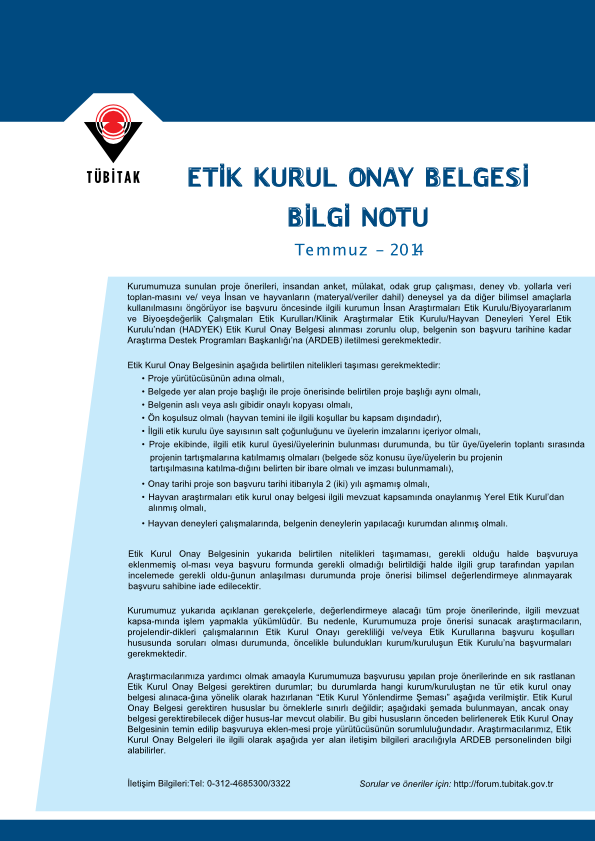 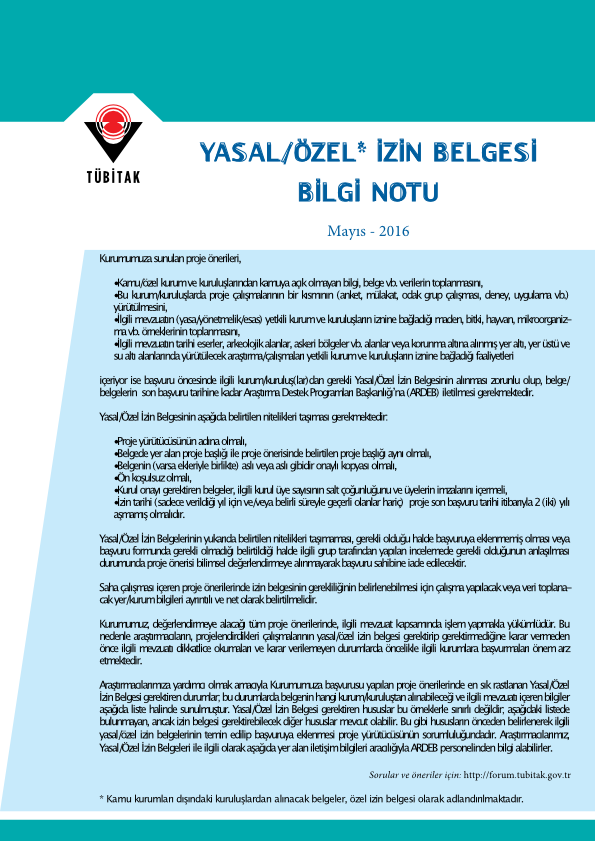 http://tubitak.gov.tr/sites/default/files/yasal_izin_bilgi_notu_16_05_2016.pdf
http://tubitak.gov.tr/sites/default/files/etik_onay_bilgi_notu_23_07_13.pdf
BİLİMSEL ARAŞTIRMANIN AŞAMALARI
1. Problemi Görme - Gözlem ve Araştırma Konusunun Belirlenmesi
2. Araştırma Problemini Tanımlama
3. Konuyla İlişkili Kaynakların Taranması
4. Hipotezlerin Yazılması
5. Araştırma Yöntem ve Modelini Belirleme
6. Verilerin Toplanması ve Analizi
7. Araştırmanın Sonuçlandırılması ve Araştırma Raporunun Yazılması
Problemi Görme – Gözlem ve Araştırma Konusunun Belirlenmesi
Bilimsel Yöntem en gerçekçi problem çözme yoludur. Bu çerçevede, problemin tespit süreci de en önemli aşamalardan biri olarak ifade edilebilir. 
Sağlanan doğru bakış, yani problemin doğru tespit edilmiş olması çözüm için ilk şarttır. 
Araştırma konusunun doğru tanımlanması sürecinde ilk yapılması gereken, doğru gözlem, değerlendirme ve ardından genel bir inceleme ile kaynak taraması, uzmanlarla görüşme gibi yöntemlerin kullanıldığı değerlendirme işlemidir.
Araştırma Problemini Tanımlama
Konu çerçevesi belirlendikten sonraki aşama, araştırma konusuyla ilgili olarak çözülmek istenen problemi, diğer bir deyişle, araştırma amacını ortaya koymaktır. Problem; kuramlardan, daha önceki araştırmaların bulgularından ve/veya kişisel gözlemlerden yola çıkarak oluşturulabilir.
Araştırma probleminin bazı kriterleri vardır. Her şey araştırma problemi olarak seçilemez. 
a) Problem, kuramsal açıdan ve/veya uygulama açısından önemli olmalıdır.
b) Problemin araştırılabilir özellikte olmasına dikkat edilmelidir. Araştırılabilirlik, problemin veri toplama ve analiz etme yoluyla incelenebilecek özellikte olmasıdır.
c) Problemin araştırmacının araştırma becerileri, kaynaklar, zaman vb. özelliklere uygun olmasına özen gösterilmelidir.
Konuyla İlişkili Kaynakların Taranması
Problem ortaya konduktan sonra, konuyla ilişkili kaynaklar taranır; elde edilen kuramsal bulgulara ve araştırma bulgularına dayalı bilgiler bir araya getirilerek kaynak taraması yapılır. Bu çalışma hipotezin yazımı için önemlidir.

Hipotezlerin Yazılması
Hipotez, araştırmacının araştırmaya başlamadan önce, ön gözlemlerden, olayların irdelenmesinden, kaynak incelemeleri ve tecrübelerden yola çıkarak yürütülen tahmin olarak ifade edilebilir.
İstatistiksel anlamda hipotez bir veya daha fazla ana kütle hakkında ileri sürülen, doğru ya da yanlış olması mümkün olan iddia veya ifadedir. 
Hipotez testi bir hipotezin doğruluğundan veya yanlışlığından %100 emin olmak için değil, belli bir ölçüde hatayı içerecek şekilde yapılır. Zaten sınırlı bilgiden verilecek kararda hata payı vardır.
Bilim, Araştırma ve İstatistik
İstatistik ile ilgili farklı tanımlar: 
İstatistik: Belirli konulardaki bir takım şekiller, grafikler ve rakamları ifade eder.
İstatistik bilimi: Verilerin toplanması, sınıflandırılması ve özetlenmesi; bunların yorumlanma yollarını araştıran bir bilim dalıdır.
İstatistik: Şansa bağlı olarak bulunan örneklerden hesaplanan ortalama, varyans, regresyon ve korelasyon katsayılardır.
Temel Tanımlar
Sayısal (kantitatif) değişkenler: Konuların büyüklüğünü ve miktarını ölçer.

1. Sürekli değişken: İki değer arasında sonsuz sayıda değer alabilen değişkendir.
Örnek; insanların boyları veya ağırlıkları. 170 cm ile 171 cm arasında sonsuz sayıda ondalıklı sayılar bulunur.
Örnek: Bitki boyu, verim gibi.

2. Süreksiz değişken: Herhangi iki değer arasında, başka bir değer alamayan, sınırlı sayıda değer alabilen değişkenlerdir.  
Örnek; iki kadının doğurduğu çocuk sayıları farkı, 12 çocuk doğuran ile 11 çocuk doğuran kadının için fark =1’dir. 1,5 veya 1.7 adet çocuk olamaz. 

Tartışalım: 0 (sıfır) toplam maddenin yokluğu mudur?
Temel Tanımlar
Örnek, popülasyon, istatistik ve parametre 
Belirli şartlar altında bir araya gelen materyale istatistik dilinde popülasyon denir. 
Örnek: Bir coğrafyada yaşayan insan grubu veya bir merada (hayvanların otladığı yer) bulunan bitki grubu popülasyonu temsil eder.
Populasyonu incelemek zordur. Onu temsil eden bir grubu alıp çalışmak daha kolaydır. İncelemek için popülasyonda alınan gruba örnek denir. Örnekten hesaplanan bu değerlere istatistik, bunların karşılığı olan popülasyon değerlerine de parametre denir.
Temel Tanımlar
Tanımlayıcı (descriptive) istatistik 
Çalışmadan elde edilen verileri özetleyerek tanımlar. Örneğin ortalama, standart sapma gibi genel ölçülerini içerir. Bu veriler daha ileri karmaşık istatistiksel konulara katkı sağlamaları bakımından çok önemlidirler.
Çıkarımsal (inferential) istatistik 
Eldeki örnek verileri kullanan istatistik teknikleridir. Örneklerin alındığı popülasyon hakkında çıkarımlarda bulunur. 
Örnek: Tarımsal araştırmalar ele alınan konular hakkında açıklamalar yapmak için çıkarımsal istatistikle ilgilenirler.